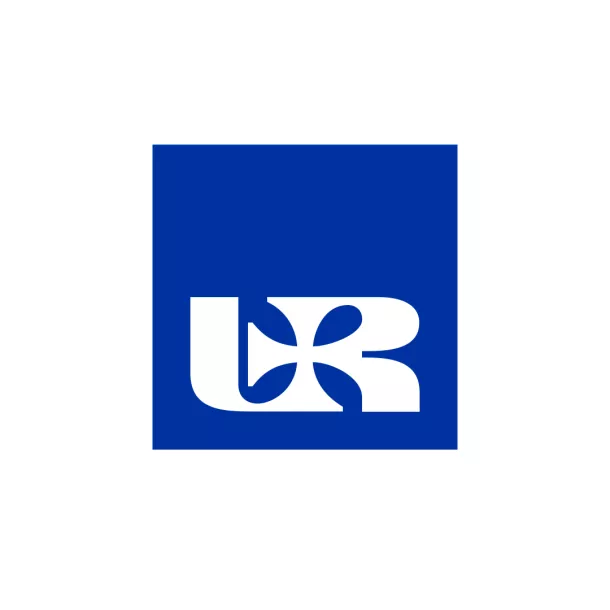 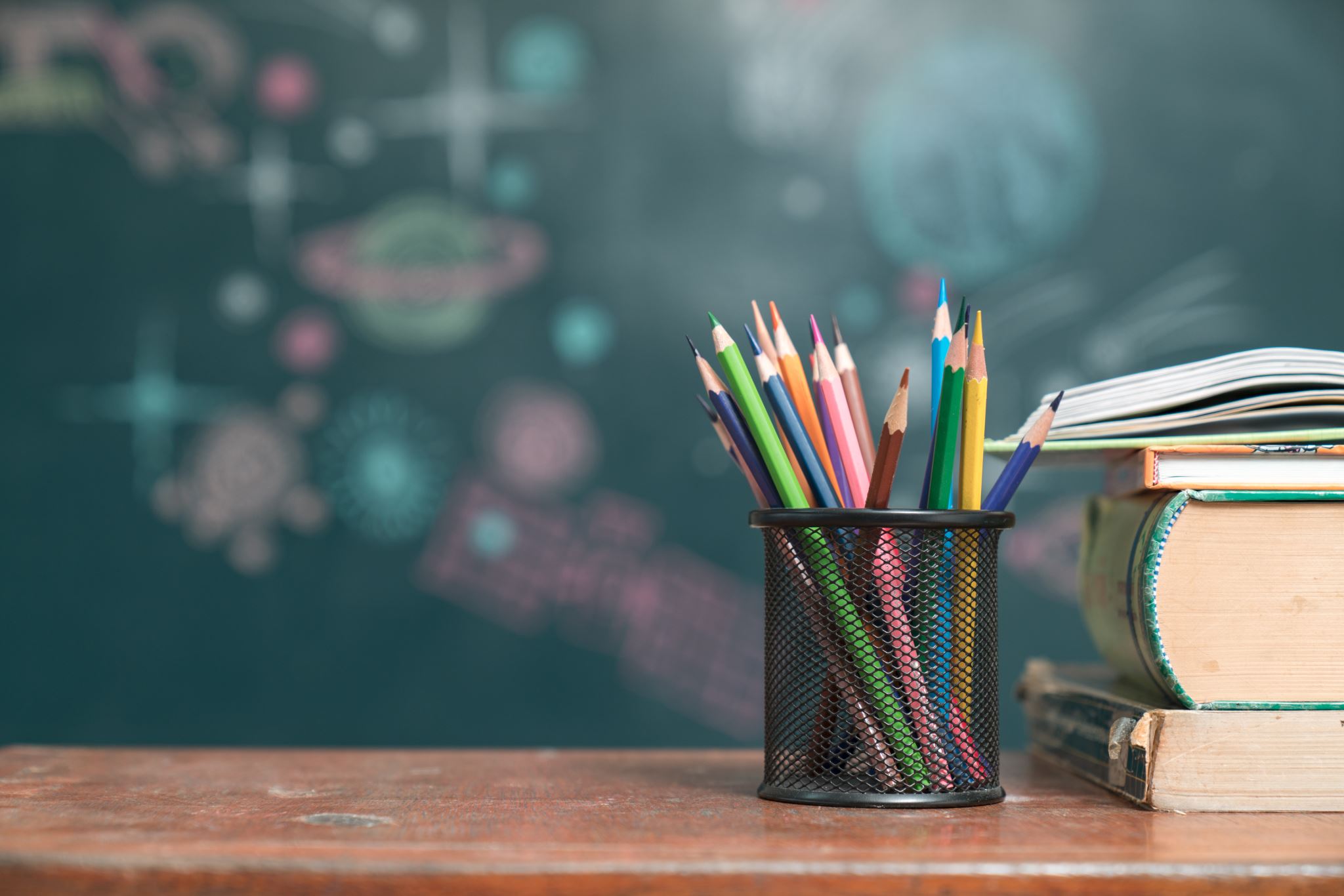 Junkers Flugzeug
Bearbeitet von Sebastian Wrona, Student des 2. Stj. BWL-Studium, Universität zu Rzeszów 2023-24
Präsentationsplan (Agenda)
1) Einführung und Grundkenntnisse aber Firmen
2) Ein Unternehmen gründen
3) Schicksal nach dem Ersten Weltkrieg
4) Die Weltwirtschaftskrise der 1930er Jahre
5)  Hermann Göring und seine Rolle                      
6) Der zweite Weltkrieg
7)Nach dem Zweiten Weltkrieg
8)Wiederbelebung des Namens
9)) Produzierte Flugzeugtypen
Einführung und Grundkenntnisse
Eines der bekanntesten Unternehmen, das Flugzeuge herstellt. Viele davon wurden im Zweiten Weltkrieg vorgeführt. Trotz der Krisen genießt das Unternehmen auch heute noch einen guten Ruf.

Es wurde im Deutschen Reich gegründet.
Rechtsform: Aktiengesellschaft
Ein Unternehmen gründen
Das Unternehmen wurde 1895 von Hugo Junkers gegründet. 
Das Unternehmen produzierte Gasöfen und Heizgeräte. In diesem Unternehmen entstand das erste Flugzeug Junkers J 1, die erste Struktur, die vollständig aus Metall bestand. Da das Flugzeug recht schwer war und daher als Jagdflugzeug keinen Erfolg haben konnte, wurde das Modell J4 gebaut – der erste in Serie gefertigte gepanzerte Doppeldecker für Infanterie-Unterstützungseinheiten. Seit dem Ersten Weltkrieg werden auch bekannte Zentralheizungsgeräte hergestellt.
Schicksal nach dem Ersten Weltkrieg
Aufgrund der Beschränkungen der Flugzeugproduktion durch die Bestimmungen des Versailler Vertrags versuchte Junkers, die Produktion nach Schweden und in die UdSSR zu verlagern. Dank der politischen Vereinbarung zwischen Sowjetrussland und der Weimarer Republik wurde 1922 eine Niederlassung in Moskau eröffnet. Aus politischen Gründen wurde der Vertrag jedoch nach vier Jahren von den Russen gekündigt, und 1926 musste sich Junkers unter erheblichen finanziellen Verlusten vom russischen Markt zurückziehen. Gleichzeitig wurde eine weitere Tochtergesellschaft gegründet: die Junkers Motorenbau GmbH, verantwortlich für die Produktion von Motoren und technischen Komponenten.
Die Weltwirtschaftskrise der 1930er Jahre
Während der Weltwirtschaftskrise gerieten alle Unternehmen von Hugo Junkers in finanzielle Schwierigkeiten. 
-    Zunächst war die Junkers Motorenbau GmbH Anfang März 1930 gezwungen, ihre Gläubiger um Vergleich und Zahlungsaufschub zu bitten. Die Situation eskalierte so sehr, dass Hugo Junkers 
am 22. März 1932 Konkurs des gesamten Konzerns anmelden musst und 
am 4. November 1932 wurde Junkers & Co. GmbH wurde an Bosch verkauft. 
Junkers ist damit zu einer der Marken des Bosch-Konzerns geworden.
Hermann Göring und seine Rolle
Gleichzeitig beschlagnahmte das Reichsluftfahrtministerium von Hermann Göring einen Teil – und nach dem frühen Tod des unter Hausarrest stehenden Hugo Junkers – sämtliche Anteile der Junkers Flugzeugwerk AG und der Junkers Motorenbau GmbH. 
Am 5. Juli 1936 wurden beide Unternehmen, Junkers Motorenbau und Junkers Flugzeugwerk, zu einem Unternehmen, der Junkers Flugzeug- und Motorenwerke AG, zusammengelegt – verantwortlich für die Produktion berühmter Flugzeuge des Zweiten Weltkriegs.
Der zweite Weltkrieg
Während des Zweiten Weltkriegs gehörte das Unternehmen Junkers Motorenbau und Junkers Flugzeugwerk zum Dritten Reich. 
In zahlreichen Werken des Konzerns, vor allem in Mitteldeutschland und in Untergrundwerken – wie dem Mittelwerk – waren Hunderte von Zwangsarbeitern beschäftigt, darunter auch Häftlinge, die unter menschenunwürdigen Bedingungen untergebracht waren. 
Auf dem Höhepunkt der Produktion waren bis zu 40.000 Menschen in Dessau, dem Hauptsitz und größten Produktionsstandort des Unternehmens, beschäftigt. Menschen.
Nach dem Zweiten Weltkrieg
Nach dem Ende des Zweiten Weltkriegs führte das Unternehmen seinen Betrieb in stark eingeschränktem Umfang fort. 
Der Firmensitz wurde 1951 nach München in der Bundesrepublik Deutschland verlegt, um die verbliebenen Vermögenswerte und Immobilien zu verwalten.
 Anfang der 1970er Jahre wurde das Unternehmen von Daimler-Benz übernommen. Damit endete die Geschichte der Fluggesellschaft Junkers.
Wiederbelebung des Namens
Im Jahr 2015 wurde im schweizerischen Dübendorf ein neues Unternehmen, die Junkers Flugzeugwerke, gegründet, das die Rechte am Namen Junkers erwarb. 
Auf Initiative seines Gründers Dieter Morszeck begann das Unternehmen mit der Kleinserienproduktion moderner Junkers F13- und A50-Nachbildungen.
 Im Jahr 2020 verlegte das Unternehmen seinen Sitz nach Widnau.
Produzierte Flugzeugtypen (Beispiele)
Junkers J 1
Junkers J 7
Junkers J 8
Junkers A 25
Junkers T 26
Junkers T 27
Junkers T 29
Junkers K 30
Junkers G 31
Junkers A 32
Das Glossar
eingeschränkt – ograniczony                                             die Gasöfen  - grzejniki gazowe
der Umfang – zakres                                                            die  Heizgeräte - kuchenki
fort – nieprzerwany                                                              der Zahlungsaufschub – opóźniona płatność 
beschlagnehmen – skonfiskować                                      das Flugzeugwerk – fabryka samolotów
Übernommen – przyjęty                                                     die Aktiengesellschaft – spółka akcyjna
die Vermögenswerte – aktywa finansowe                       eskalieren - eskalować
die Fluggesellschaft – linia lotnicza                                     berühmter – bardziej znany
der Gründer – założyciel                                                         menschenunwürdig - niehumanitarny
der Sitz – siedziba                                                                     die Schwierigkeiten - trudności
die Bibliographie
https://junkersaircraft.com/
https://junkersaircraft.com/en/history/
https://www.kreuzwort.net/
Danke für Ihre Aufmerksamkeit